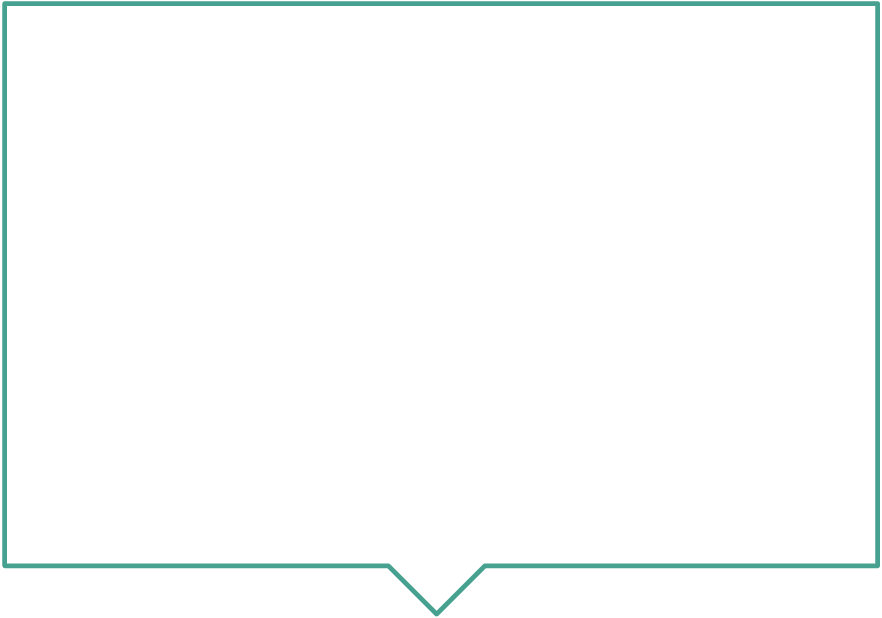 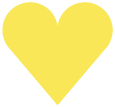 Vertaistervarit-hankkeen vuoden 2021 vertaisryhmien taloudellinen ja sosiaalinen arviointi
Vertaistervarit-hanke / Psoriasisliitto / Kuntoutussäätiö Projektipäällikkö Anne Savuoja 2024
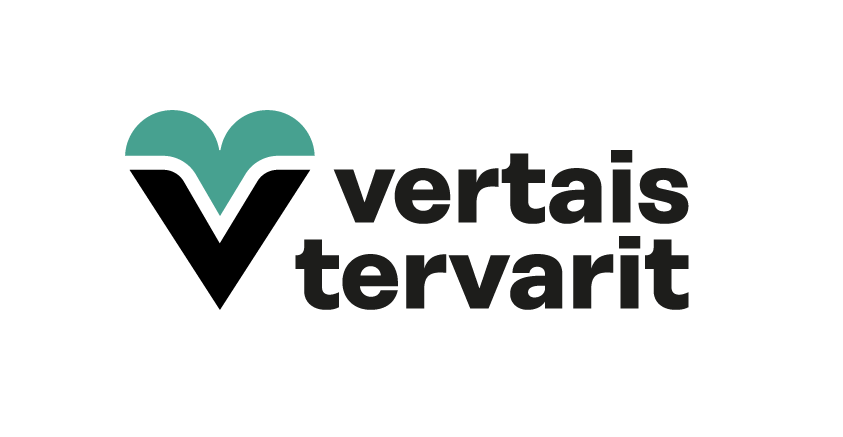 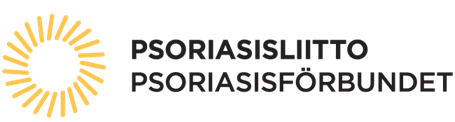 Arviointiraportti valmistui 7.6.2024
Arvioinnissa tarkastellaan Vertaistervarit-hankkeen taloudellisia ja sosiaalisia vaikutuksia SROI-arviointimenetelmään tukeutuen.
Kuntoutussäätiö yhteistyössä Psoriasisliiton kanssa.
Timo Ilomäki, Tutkija, VTM, TtM
Satu Niskanen, Koulutus- ja kustannusvaikuttavuustoiminnan päällikkö, TtM
Erna Alitalo, Rahoitus- ja TKI-päällikkö, VTM
Psoriasisliitosta projektipäällikkö Anne Savuoja ja toiminnanjohtaja Sonja Bäckman
Arvioinnin kohteena oli vuonna 2021 toteutuneet kuusi Vertaistervarit-ryhmää.
Keräsimme seurantatieto ensimmäisellä ja viimeisellä ryhmätapaamiskerralla sekä kuuden kuukauden kuluttua ryhmän päättymisestä.
Vertaistervarit-hanke – vertaistukea elintapamuutokseen
Psoriasisliitto ry:n koordinoi STEA-rahoitteisen Vertaistervarit-hankkeen vuosina 2020-2024. www.vertaistervarit.fi
Hankkeen tavoitteena on ollut kuntalaisten hyvinvoinnin, terveyden ja osallisuuden lisääntyminen.
Hankkeen sopimuskumppaneina toimi yhdeksän järjestöä/yhdistystä sekä kuusi kuntaa ja kolme kaupunkia Pohjois-Pohjanmaalta sekä Pohjois-Pohjanmaan liitto.
Hankkeen ohjausryhmän puheenjohtajina toimivat v. 2020-2022 Sirpa Hyyrönmäki (PPSHP/Pohde) ja v. 2023-2024 Auli Suorsa (Pohjois-Pohjanmaan liitto).
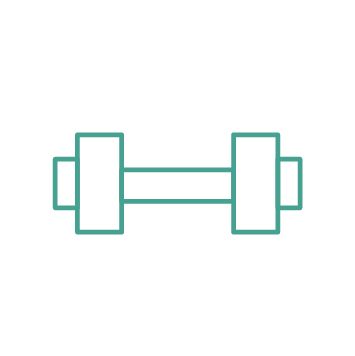 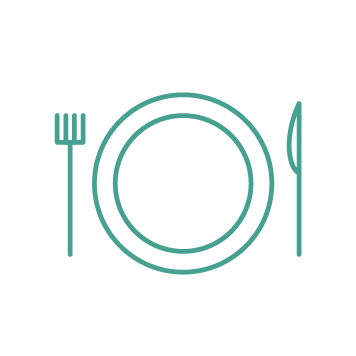 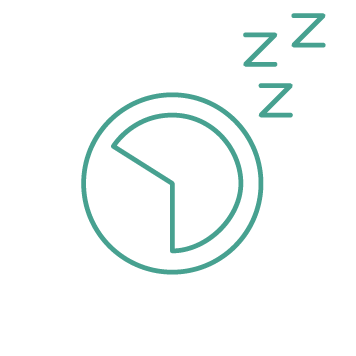 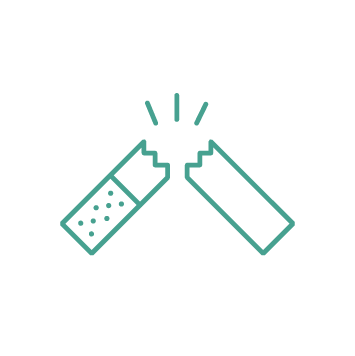 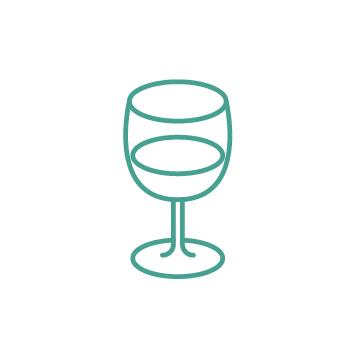 Vertaistervarit-ryhmiä ohjasivat vapaaehtoistoimijat
Vertaistervarit-ohjaajat
64 vapaaehtoista vertaisohjaajaa 
10 ohjaajakoulutusta eri puolilla maata sekä verkkoalustalla yhteistyössä Opintokeskus Siviksen kanssa.
Vertaistervarit-ryhmät
ryhmiä on toteutunut 20 eri puolilla Suomea, osallistujia yhteensä 143
osallistujat ja ohjaajat saivat tietoa ja vertaistukea elintapamuutoksen tekemiseen ja ylläpitämiseen
hankkeen aikana ryhmät oli tarkoitettu lähinnä työikäisille ja juuri eläkkeelle jääneille kuntalaisille
ryhmätapaamisten pääteemoina olivat liikkuminen, syöminen, päihteet ja hyvä uni sekä hyvinvointia luonnosta ja kulttuurista
ne olivat suljettuja ryhmiä ja kutakin ryhmää ohjasi kaksi koulutettua Vertaistervarit-ohjaajaa
vertaiskeskustelun ohella esim. liikuttiin, kokkailtiin sekä pidettiin alustuksia ja toteutettiin vierailuja.

 Vertaistervarit-ryhmien seurantatulokset v. 2020-2021: https://bin.yhdistysavain.fi/1604999/Wi5jLsZfBCmQc1fyXxPh0aP2T1/Vertaistervarit-ryhmien%20seurantatulokset%20v.%202021_2.pdf
Seurantatietoa Vertaistervarit-ryhmiin osallistuneilta v.2021
[Speaker Notes: Koordinaattorin palkkaa tunti per ryhmäkerta eli noin 140 € per ryhmä.]
Vertaisuus ja vertaistuki (Arviointiraportissa)(Lähteet: Haukka-Wacklin 2007; Mikkonen 2009; Toija 2011; Embuldeniya ym. 2013.; Heino & Arminen 2024; Mikkonen & Saarinen 2018)
Vertaisryhmän ohjaajat 
rakentavat myönteistä ryhmädynamiikkaa aktiivisesti säätelemällä ja jäsentämällä ryhmän toimintaa, tunteita ja vuorovaikutusta 
koulutettuja vertaisia (vapaaehtoisia) tai ammattilaisia.
Vertaisuus: 
samankaltaiset elämäntilanteet ja kokemukset muodostavat vertaisuutta. 
keskinäinen asiantuntijuus, tasa-arvo, yhdenvertaisuus, luottamus ja vertaiselta saatu tuki
Vertaistuki:
samankaltaisessa elämäntilanteessa olevien keskinäistä kokemusten vaihtoa
voidaan toteuttaa kahden kesken tai ryhmässä kasvokkain,  verkon tai puhelimen välityksellä
Vertaistukiryhmä 
ryhmän jäsen tulee kuulluksi ja hyväksytyksi omine ongelmineen, kysymyksineen, tunteineen ja ajatuksineen
jäsenet toimivat toisilleen esimerkkinä selviytymisestä ja muutoksen mahdollisuudesta
uudessa elämäntilanteessa toisten saman asian kokeneiden tapaaminen auttaa ymmärtämään omia tuntemuksia prosessiin kuuluvina ja normaaleina reaktioina.
[Speaker Notes: Vertaistukea voi tiivistetysti kuvata samankaltaisessa elämäntilanteessa olevien keskinäiseksi kokemusten vaihdoksi, mutta vertaistuki sisältää myös paljon muuta. 
Vertaisuus tarkoittaa ihmisten välistä suhdetta, jossa samankaltaiset elämäntilanteet ja kokemukset muodostavat vertaisuutta. Vertaisuuteen ajatellaan liittyvän myös keskinäinen asiantuntijuus, tasa-arvo, yhdenvertaisuus, luottamus ja vertaiselta saatu tuki.
Vertaisuuden ei voida kuitenkaan ajatella automaattisesti tuottavan positiivisia kokemuksia tai kokemusta samankaltaisuudesta, yhdenvertaisuudesta, tasa-arvosta ja luottamuksesta. Myönteinen ryhmädynamiikka ei synny tavallisesti itsestään, vaan ryhmänohjaajat rakentavat sitä aktiivisesti säätelemällä ja jäsentämällä ryhmän toimintaa, tunteita ja vuorovaikutusta. 
Vertaistukiryhmä saattaa olla ensimmäinen ja ainut paikka, jossa ryhmän jäsen tulee kuulluksi ja hyväksytyksi omine ongelmineen, kysymyksineen, tunteineen ja ajatuksineen. Vertaistukiryhmän jäsenet toimivat toisilleen esimerkkinä selviytymisestä ja muutoksen mahdollisuudesta. Lisäksi uudessa elämäntilanteessa toisten saman asian kokeneiden tapaaminen auttaa ymmärtämään omia tuntemuksia prosessiin kuuluvina ja normaaleina reaktioina.
Monet järjestöt hyödyntävät toiminnassaan vertaisuutta ja vertaistuki liittyy keskeisenä elementtinä myös esimerkiksi Kelan tarjoamaan kuntoutukseen.
Vertaistukiryhmät voivat olla keskustelevia tai toiminnallisia ja vertaistukea voidaan toteuttaa kahden kesken tai ryhmässä kasvokkain sekä nykyisin lisääntyvässä määrin myös verkon ja puhelimen välityksellä.
Ryhmissä on yleensä vetäjä, joko koulutettu vertainen tai ammattilainen. Ammattilaiset voivat myös ohjata ryhmää yhdessä koulutetun vertaisohjaajan kanssa. Ammattilaisen työnkuvaan vertaistukiryhmässä voi kuulua alkavien ryhmien toiminnan suunnittelu, ryhmänvetäjien koulutus ja työnohjaus. 
Verkkovertaistukiryhmät eivät merkittävästi eroa sisällöllisesti kasvokkaisista ryhmistä.
Lähteet: Haukka-Wacklin 2007; Mikkonen 2009; Toija 2011; Embuldeniya ym. 2013.; Heino & Arminen 2024; Mikkonen & Saarinen 2018]
Vertaisryhmien tuottamat arvotettavat muutokset
Tehtiin ”kevennetty” SROI-arviointi *
Arviointi noudattelee monilta osin SROI-analyysin periaatteita, mutta ei pidä sisällään kaikkia SROI-arvioinnin vaiheita.**
Tämä arviointi pitää sisällään mittaustulosten rahallisen arvottamisen sekä SROI-suhdeluvun laskemisen.
Analyysin sidosryhmiksi valittiin ryhmäläiset ja vertaisohjaajat.

*SROI, Social Return on Investment, on arviointimenetelmä, joka arvioi rahamääräisesti organisaation tai projektin sosiaalisia, terveydellisiä ja ympäristöllisiä vaikutuksia. SROI siis osoittaa, kuinka monta euroa toimintaan sijoitettu rahasumma tuottaa yhteiskunnalle takaisin.
 **SROI-arvioinnin vaiheet ja niihin sisältyvät tutkimustehtävät on kuvattu esimerkiksi Juha Klemelän kirjoittamassa oppaassa Järjestöt, vaikuttavuus ja raha (Klemelä 2016) ja  raportissa 5/2024 Kuntoutussäätiön SROI-arvioinnit 2017–2023.
Vertaisryhmien tuottamiksi arvotettaviksi muutoksiksi valittiin ryhmäläisten ja vertaisohjaajien hyvinvoinnissa tapahtuneet parannukset:
tyytyväisyys terveyteen
jaksaminen / normaalista arjesta selviytyminen
suoraan osallistujiin mutta välillisesti myös terveyspalveluiden käyttöön kohdistuva palvelutarpeen väheneminen.
Seurantatuloksissa on monia muita kiinnostavia muutoksia, kuten liikuntaan, ravitsemukseen ja uneen liittyviä parannuksia, mutta valitussa arviointitavassa näiden muutosten ajatellaan ilmenevän tyytyväisyytenä terveyteen sekä arjen jaksamisen paranemisena.
[Speaker Notes: Perusteellisemman herkkyysanalyysin sijaan eri oletuksiin perustuen lasketaan muutamia eri SROI-lukuja.]
1. vaihe: Muutosten rahamääräistäminen* 1/2
Arvioinnissa tutkija käytti tekniikkaa Wellbeing Valuation (WBV)*
WBV-tekniikassa muutoksia hyvinvoinnissa samaistetaan muutoksiin yksilöiden käytössä olevissa tuloissa. 
tutkimusten mukaan tuloilla ja subjektiivisella hyvinvoinnilla on vahva tilastollinen yhteys. 
Tarkastelun perusajatus on se, että koska tulot selittävät jonkin osuuden hyvinvoinnista, niin tulomuutokset parantavat/heikentävät hyvinvointia – ja toisaalta hyvinvointimuutokset ovat jonkin arvoisia riippumatta tulojen muutoksesta.
Tässä arvioinnissa käytössä ei ole suoria tulotietoja, eikä myöskään tietoja sosioekonomisten taustatietojen muutoksesta. Käytössä on siis enemmänkin WBV-tekniikkaa jäljittelevä arvottamistapa.
[Speaker Notes: Rahamääräistäminen tapahtuu käyttäen apuna niin sanottuja korvikemuuttujia (proxyt).	https://sroimenetelma.wordpress.com/about /Klemelä

*WBV: esitellään SROI- ja muussa kirjallisuudessa (ks. esim. Kettunen 2021)]
1.Muutosten rahamääräistäminen 2/2
Arvioinnissa käytettävissä olevia tietoja olivat:
Ryhmäläisten ja vertaisohjaajien pääasiallisen toiminnan mukainen (työllisyys)status ryhmien käynnistyessä (työtön, opiskelija, työllinen, eläkeläinen)
hyvinvoinnissa (tyytyväisyys terveyteen & jaksaminen arjessa) tapahtuneet muutokset ryhmän aikana 
sekä tieto esimerkiksi työttömien ja eläkeläisten eroista koetussa hyvinvoinnissa seurantajakson alussa (Kuvio 1)
tilastotiedot suomalaisten keskimääräisten tulojen muutoksista eläkkeelle siirryttäessä ja eri statusten (työllinen, työtön, eläkeläinen) keskimääräisistä tuloista.
[Speaker Notes: Idea on se, että jos työttömän henkilön hyvinvointi kohoaisi esimerkiksi samalle tasolle kuin työllisen, niin jokin osa hyvinvoinnin paranemisesta olisi (teoriassa) saatavissa aikaan myös tulokompensaatiolla
ja toisinpäin: hyvinvoinnin kohentuminen voidaan nähdä tietyn rahasumman ”arvoisena”.]
Taulukko 1. Ryhmiin osallistuneiden tyytyväisyys terveyteensä jakson alussa (n = 32)
Nettotulot muuttuvat eläkkeelle siirryttäessä.  
Tutkimusten mukaan eläkkeellä tyytyväisyys niin terveyteen kuin elämään kohoaa. 
Tämä on nähtävissä myös Vertaistervarit-hankkeen alkukyselyn aineistossa, eläkeläiset ovat tyytyväisimpiä terveyteensä.
[Speaker Notes: Esimerkiksi vuonna 2017 (koko väestön) nettotulot putosivat työstä eläkkeelle siirryttäessä keskimäärin 79 %:iin lähtötasosta. 
Toisaalta ei-työstä eläkkeelle siirtyneiden nettotulot nousivat 13 % eläkettä edeltävään tilanteeseen nähden.]
2.vaihe: Hyvinvointimuutosten arvo
Seuraavaksi muodostettiin arviot hyvinvointimuutosten arvosta regressiomallin avulla. 
Regressiomallissa idea on, että mallin kertoimet kuvaavat sitä, kuinka suuren osan tyytyväisyydestä terveyteen sekä jaksamisesta arjessa tulotaso työllisenä, ei työllisenä tai eläkeläisenä selittää. 
Ideana on mallin avulla kuvata sellaista tulotasossa tarvittavaa muutosta, jonka voitaisiin ajatella kompensoivan eroa yksilöiden terveydessä. Mallin perusteella: 
yhden pisteen parannus jaksamisessa suoriutua normaaliarjessa on yhteydessä 2 602 euroa korkeampiin käytettävissä oleviin tuloihin ja 
yhden pisteen parempi tyytyväisyys terveyteen yhteydessä 1 158 euroa korkeampiin käytettävissä oleviin tuloihin.
Näiden tulosten perusteella voimme arvottaa ryhmätoiminnassa aikaan saadut muutokset. 
Jaksamista normaaliarjessa arvotetaan hinnalla 2 602 €/piste ja 
tyytyväisyyttä terveyteen hinnalla 1158 €/piste. 

*Regressioanalyysi on yksi käytetyimmistä monimuuttujamenetelmistä, jonka avulla voi mallittaa muuttujien välisiä riippuvuussuhteita.
[Speaker Notes: Regressioanalyysi on yksi käytetyimmistä monimuuttujamenetelmistä, jonka avulla voi mallittaa muuttujien välisiä riippuvuussuhteita. Regressioanalyysi antaa tulokseksi regressioyhtälön, joka kuvaa yhden riippuvan muuttujan ja yhden tai useamman riippumattoman muuttujan välistä tilastollista yhteyttä.]
3.vaihe: Terveyspalveluiden käyttö
Ennen SROI-lukujen muodostamista viimeinen arvotettava asia ovat muutokset terveyspalveluiden käytössä.
Seurantajakson (6kk) aikana terveyspalveluiden käyttö oli vähentynyt hieman.
Poimittujen eri terveyspalvelujen kustannusten painottamaton keskiarvo on 69 euroa.

Seurantakyselyn vastausten perusteella toiminnan avulla on säästetty noin 17 lääkäri-, hoitaja- tai muuta vastaavaa käyntiä julkisessa tai yksityisessä terveydenhuollossa.
Rahamääräisesti kyse on arviolta 1 159 euron suuruisesta hyödystä yhteiskunnalle.
[Speaker Notes: Tässä on kyse 31 osallistujasta, joista jokainen osallistui yhteen ryhmään.]
Kuvio 1. Ryhmiin osallistuneiden kokemat muutokset (keskiarvot) alku- ja loppukyselyssä
Vertaisryhmiin osallistuneiden tyytyväisyys terveyteen sekä arjen jaksaminen kohenivat hankkeen aikana. 

Ryhmiin osallistuneiden vastausten kehitys on kuvattu viivoilla ja arvopisteiden otsikoista näkyvät vastausten keskiarvot. 
parantunut jaksaminen arjessa: 0,55 pistettä
(1) parantunut tyytyväisyys terveyteen: 0,54 pistettä
4.vaihe: SROI-suhdeluvun laskeminen
Raportissa laskettiin toimintaa koskeva SROI-suhdeluku* raportissa esitettyihin tuloksiin perustuen. 
SROI-luku lasketaan jakamalla hankkeen tuottamat (rahamääräistetyt) hyödyt toiminnon kustannuksilla.
A. Yhteenlasketuksi rahamääräistetyksi hyödyksi muodostuu:
(1) parantuneen tyytyväisyyden terveyteen osalta: 0,54 pistettä × 31 osallistujaa ×1 158 € (hyvinvointimuutoksen arvo/ piste/ osallistuja) = 19 385 €
(2) parantuneen normaaliarjen jaksamisen osalta: 0,55 pistettä × 31 osallistujaa × 2 602 € (muutoksen arvo/piste/osallistuja) = 44 364 € 
Lisäksi Vertaistervarit-ryhmään osallistuneiden puolen vuoden seurantakyselyssä ilmoittama terveyspalveluiden (vähentynyt) käyttö on arvoltaan yhteensä 1 159 € (3).
Hyöty rahamääräistettynä yhteensä: 64 908 €.
[Speaker Notes: *SROI, Social Return on Investment, on arviointimenetelmä, joka arvioi rahamääräisesti organisaation tai projektin sosiaalisia, terveydellisiä ja ympäristöllisiä vaikutuksia. SROI siis osoittaa, kuinka monta euroa toimintaan sijoitettu rahasumma tuottaa yhteiskunnalle takaisin.
31 ryhmään osallistuneen tyytyväisyys terveyteen parani keskimäärin 0,54 pistettä ja jaksaminen normaaliarjessa keskimäärin 0,55 pistettä (Ks. Kuvio 1).]
5.vaihe: Vertaistervarit-ryhmien kustannukset
Ryhmän keskiarvoinen järjestämiskustannus on 374 euroa per ryhmä, kokonaiskustannus on kuusi ryhmää × 374 € = 2 244€. 
Sisältää koordinaattorin yhden tunnin palkan per ryhmäkerta (suunnittelua, markkinointia, ohjausta, palautteen keruuta jne.)
Sisältää lähiryhmän kuluja: markkinointi, tila, tarjoilut, kahden vapaaehtoisohjaajan matkakulut, ohjelmaan liittyvät kustannukset jne.
Sisältää etäryhmän kuluja: asiantuntijakuluja, toimintaan liittyviä kuluja (itsenäisesti tehty smoothie ym.)
Ryhmien kustannuksiin lasketaan mukaan vertaisohjaajien koulutuskustannukset, keskiarvo on 294 €.
Kuuden ryhmän ohjaamiseen tarvitaan kaksitoista ohjaajakoulutuksen käynyttä eli 12 × 294 € = 3 528 €. 
Vertaistervarit-ryhmien (6) kustannusarvioksi saadaan yhteensä 2 244 €+ 3 528 €= 5 772 € (4).
[Speaker Notes: Koulutuskustannukset: 190 € (etäkoulutus) tai 398 € (lähikoulutus) per valmistunut Vertaistervarit-ohjaaja]
Tulokset (1/2) ryhmien järjestämiskustannusten perusteella:
[Speaker Notes: 19 385 € (1. parantunut tyytyväisyys terveyteen )    (jaettuna) 5 772 € (ryhmien kustannukset yhteensä)= 3,4 SROI

Pelkkien ryhmien järjestämiskustannusten perusteella SROI olisi  0,52: 
1 159 € (3.terveyspalveluiden vähentynyt käyttö) ¸ 2 244 € (ryhmien kustannukset)]
Kun parantunut tyytyväisyys terveyteen (1), jaksaminen normaaliarjessa (2) sekä vähentynyt terveyspalveluiden käyttö (3) lasketaan yhteen, saadaan yhteensä 64 908 € suuruiset laskennalliset hyödyt:

Laskennalliset hyödyt ovat yli 11-kertaiset ryhmien järjestämiskustannuksiin (4) nähden.
64 908 € : 5 772 € (4) =11,24 (SROI)

Yksi Vertaistervarit-ryhmiin sijoitettu euro maksaa siis itsensä takaisin – ja tuottaa yli kymmenen euroa sosiaalista ylijäämää.
Tulokset (2/2):Yksi sijoitettu euro tuottaa kymmenen euroa sosiaalista ylijäämää
[Speaker Notes: 19 385 € (1) + 44 364 € (2) + 1 159 € (3)= 64 908 € laskennalliset hyödyt]
Kuinka realistinen tällainen arvio on?
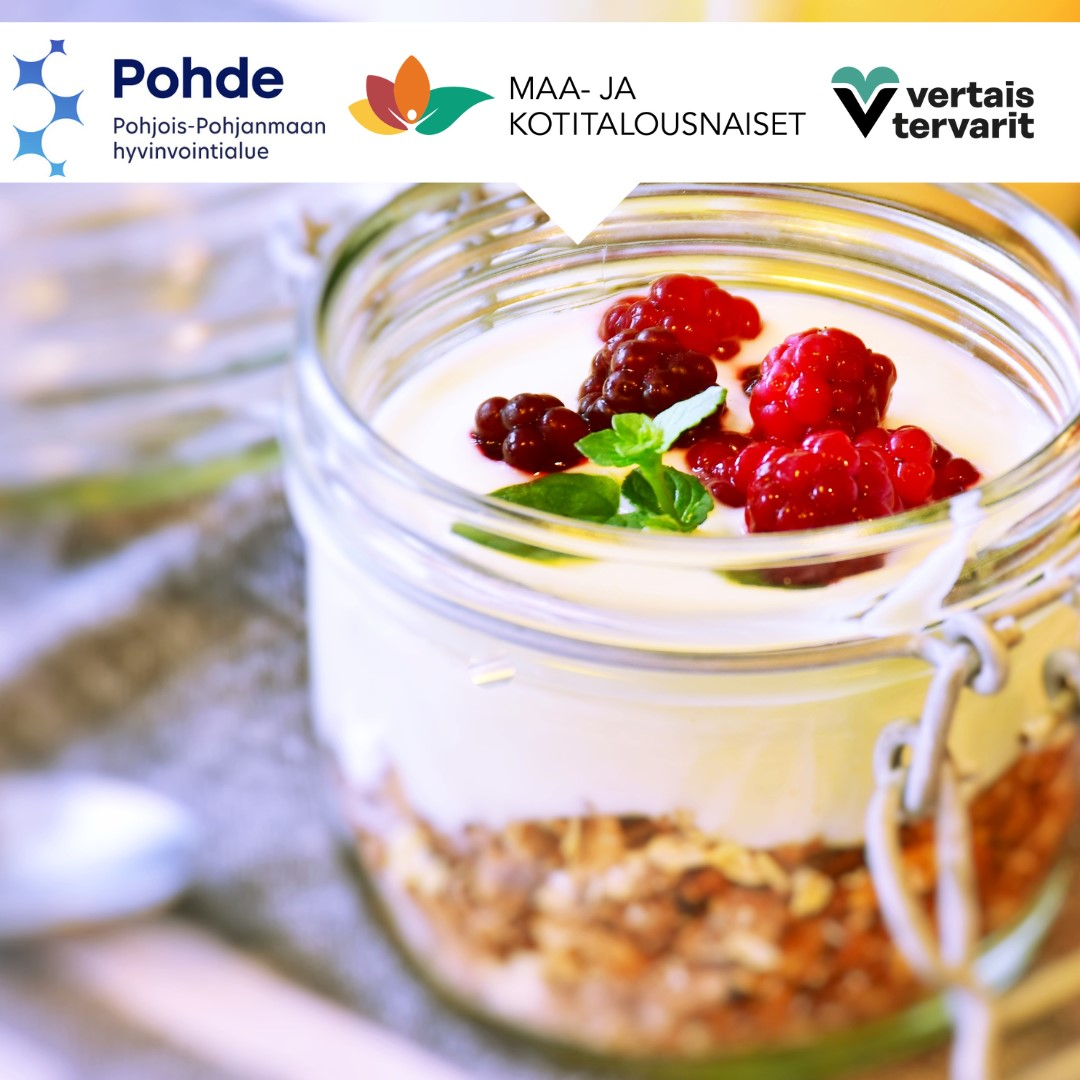 SROI-lukujen vertailua eri hankkeiden välillä tehdään yleensä melko vähän, sillä esimerkiksi juuri hyötyjen arvottamisessa tehdyt ratkaisut vaikuttavat SROI-arvoon ratkaisevasti. 
THL (2023) on arvioinut hyvin samankaltaista Arjen sankarit-toimintamallia. Mallin arvioinnissa päädyttiin SROI-lukujen haarukkaan 4–5  toiminnan kustannusten ollessa 250 €/henkilö/vuosi. 
Kun Vertaistervarit-ryhmien kokonaiskustannukset jaetaan ryhmiin osallistuneiden määrällä, saadaan keskiarvoiseksi kustannukseksi noin 186 euroa. 
Liikutaan siten hyvin samankaltaisissa arvioissa, vaikka niihin olisi saavuttu (hyötyjen arvottamisen osalta) hieman eri reittiä.
Arjen sankarit -toimintamallin arviointi
Tällä sivulla on tiivistelmä Arjen sankarit -toimintamallin arvioinnista. 
Arjen sankarit -toimintamallin laaja arviointiraportti
https://www.maajakotitalousnaiset.fi/hankkeet/arjen-sankarit-miehet-kuntoon-ja-tyollistymisen-polulle
Miten voimme yhdessä hyödyntää arviointituloksia?
Tässä arvioinnissa:
Kehittämisajatuksia:
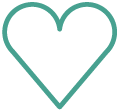 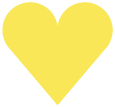 Arviointimallia ja mittareita voi soveltaa vastaavaan ryhmätoimintaan.
Tuloksia voi verrata vastaaviin koulutettujenvapaaehtoisten vertaisohjaajien ohjaamiin ryhmiin.
SROI:n toteuttaminen antaa uusia näkökulmia ja auttaa kehittämään toimintaa. 
Tuloksia voi myös käyttää toiminnan brändäykseen, markkinointiin, vaikuttamistyöhön ja rahoituksen perusteluna tai rahoitushaun tukena.
Hanketta tai toimintaa suunnitellessa pohditaan, miten yhteiskunnallisia vaikutuksia arvioidaan (arviointisuunnitelma)
Valitaan oleelliset mittarit.
Tehdään näkyväksi kuinka edullista vertaisryhmätoiminta on ja mikä on toiminnan vaikuttavuus.
Resursseja tarvitaan jatkossakin: 
ohjaajien kouluttamiseen
ammattilaisia koordinoimaan ja ohjaamaan
markkinointiin ja yhteistyön kehittämiseen.
[Speaker Notes: Vertaisryhmien kustannuksiin on laskettu markkinointikulut, tilavuokra, ohjausmateriaalit, esitteet, tarjoilut (lähiryhmissä) ja 
koordinaattorin työaikaa (tunti per ryhmäkerta: suunnittelua, markkinointia, järjestelyä, ohjausta).
Ryhmät toteutettiin Pohjois-Pohjanmaan hyvinvointialueella.]
Vaikuttava vertaistoiminta jatkuu…
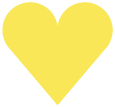 Vertaistervarit-ohjaajat  (40) on yhteystietolistalla (Psoriasisliitto hallinnoi), Hengitysliitolla omat ohjaajat
www.vertaistervarit.fi verkkosivua ylläpidetään v. 2025:
Vertaistervarit-ryhmämalli 
Hyvinvointitapahtumamalli
Vertaistervarit-ohjaajakoulutuksen uusi nimi: Elintapamuutosryhmän vertaisohjaajakoulutus
Koulutusmallit suunnittelimme yhteistyössä järjestöjen ja Opintokeskus Siviksen kanssa.
Opintokeskus Siviksen kautta opintosuoritukset viedään Kansalliseen opintosuoritusrekisteriin Koskeen.
Psoriasisliitto kiittää Vertaistervarit-ryhmiin osallistuneita, Vertaistervarit-ohjaajia, ohjausryhmän jäseniä ja kaikkia hankekumppaneita tuloksellisesta yhteistyöstä 
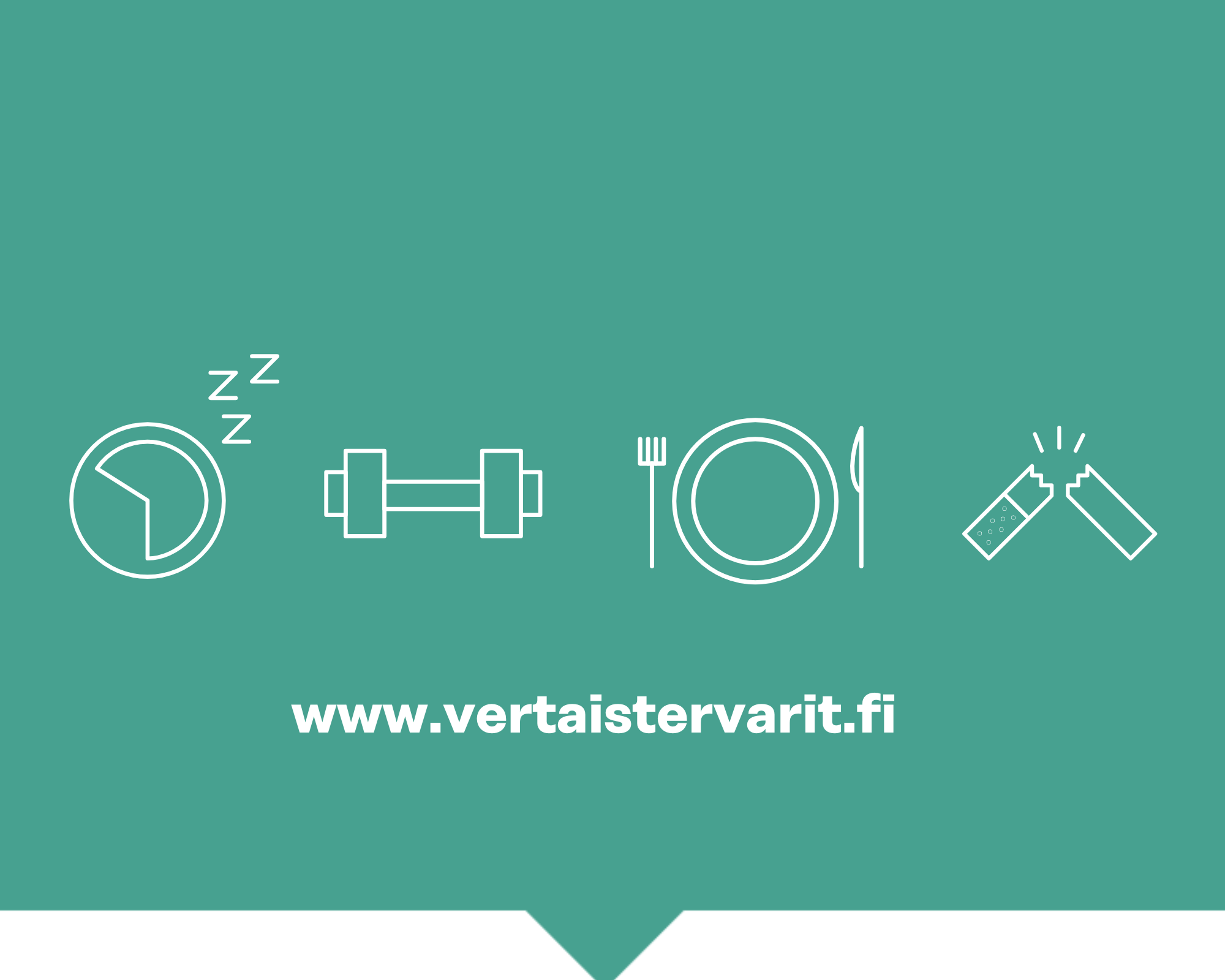 Raportissa käytetty kirjallisuus:
Haukka-Wacklin T (2007). Avosopeutumisvalmennuksen vaikuttavuus MS-kuntoutujien koherenssin tunteeseen sekä kuntoutuskokemuksiin ja -muutoksiin. Pro gradu -tutkielma. Sosiaali-politiikan ja sosiaalityön laitos, Tampereen yliopisto, Tampere.
Heino A S M & Arminen I (2024) Verkkovertaistuki järjestöjen auttamistyönä -ryhmämuotoisen verkkovertaistuen rakenteet, sisällöt ja saavutettavuus. Verkkovertaistuki-hanke 2021-2023. Helsingin yliopisto. https://psori.fi/wp-content/uploads/2024/05/Verkkovertaistuki-jarjestojen-auttamistyona-_loppuraportti_2024-ID-31054.pdf 
Kettunen S (2021) Terveyden rahallinen arvo Wellbeing Valuation -menetelmällä. Pro gradu -tutkielma (terveystaloustiede). Sosiaali- ja terveysjohtamisen laitos, Itä-Suomen yliopisto, Kuopio.
Klemelä J (2016) Järjestöt, vaikuttavuus & raha – SROI-arviointimenetelmä. SOSTE Suomen sosiaali ja terveys ry, Helsinki.
Laimio A & Karnell S (2010). Vertaistoiminta – kokemuksellista vuorovaikutusta. Teoksessa T. Laatikainen (toim.) Vertaistoiminta kannattaa. Helsinki: SOLVER palvelut Oy, 9–20.
Mehtola S (2013) Vertaisuus ja osallisuus. Teoksessa A. Ojuri (toim.) Vertaisryhmä. Väkivaltaa kokeneiden naisten osallisuuden ja voimaantumisen tukeminen. Helsinki: Ensi- ja turvakotien liitto, 6 – 9.
Mikkonen I & Saarinen A (2018) Vertaistuki sosiaali- ja terveysalalla. Tallinna: Printon.
Mäklin S & Kokko P (2020) Terveyden- ja sosiaalihuollon yksikkökustannukset Suomessa vuonna 2017: https://www.julkari.fi/bitstream/handle/10024/142882/URN_ISBN_978-952-343-493-6.pdf?sequence=1&isAllowed=y
Nieminen P & Lahikainen E (2021) Vertaistuen moninaisuus. Kansalaisareenan julkaisuja 1/2021. https://kansalaisareena.fi/wp-content/uploads/2021/01/Vertaistuen_moninaisuus_WEB1494.pdf
THL (2023): HYTE-toimintamalli 2/2023. Arjen sankarit. Hyvinvointia ja terveyttä edistävien toimintamallien arviointi. Terveyden ja hyvinvoinnin laitos.
Arviointiraportin tuloksia tiivistäen:
Arvioinnissa hyödynnettiin Psoriasisliiton keräämää arviointitietoa Vertaistervarit-ryhmistä ja toiminnan kustannuksiin liittyviä lukuja. www.vertaistervarit.fi
Hankkeen taloudellisten vaikutusten arviointi osoittaa, että Vertaistervarit-ryhmätoiminta synnyttää 0,5–11-kertaisia laskennallisia hyötyjä (SROI-lukuja) toimintaan käytettyyn rahasummaan nähden eli toimintaan sijoitettu euro maksaa parhaimmillaan itsensä yli 11-kertaisena takaisin. 
Jo pelkän vähentyneen terveyspalveluiden käytön osalta laskennalliset hyödyt ylittivät Vertaistervarit-ryhmien kustannukset, mikäli kyselyssä havaittu terveyspalveluiden käytön vähentymä ulottuu puolesta vuodesta yhteen vuoteen saakka.
Otsikko
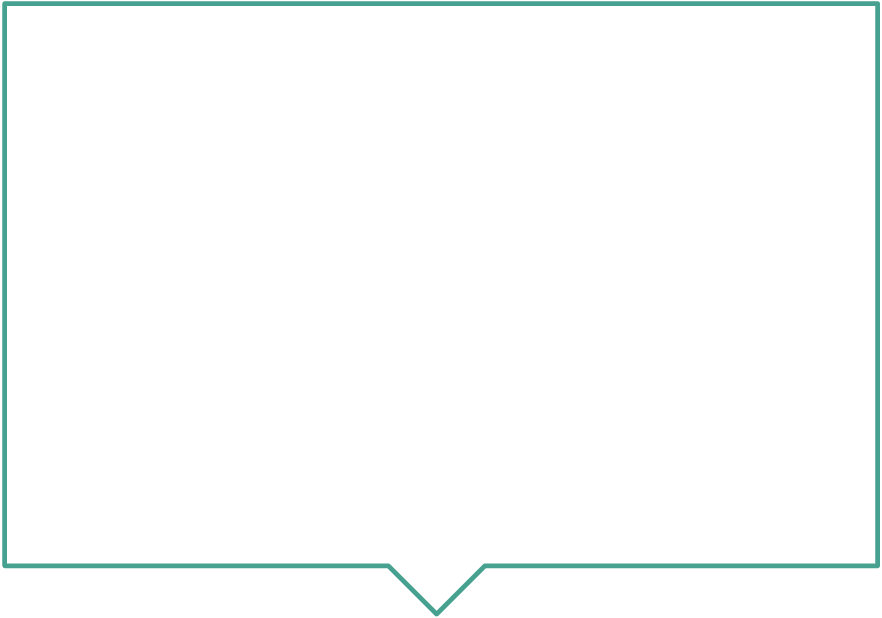 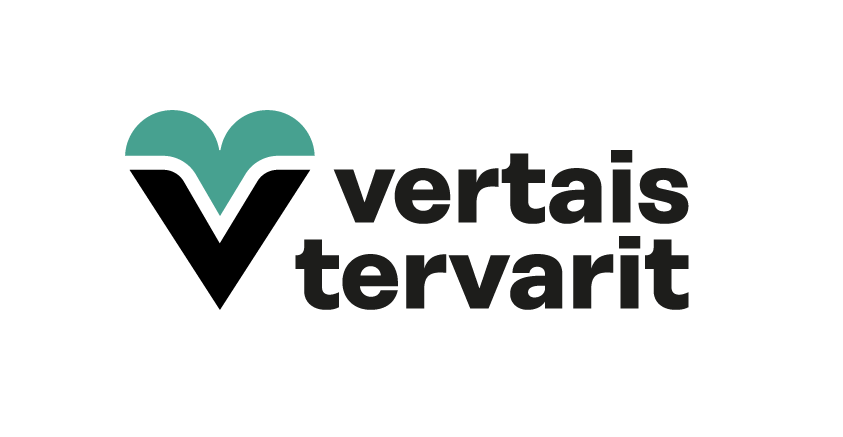 Vertaistervarit – vertaistukea elintapamuutokseen
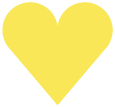 www.vertaistervarit.fi
www.psori.fi